La volta della Sagrestia di S. Marco, santuario della Santa Casa , Loreto, 1477-1484 circa
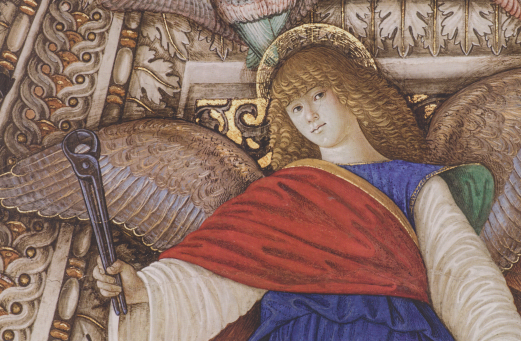 Angelo con l’arma Christi, particolare
Angelo con l’arma Christi, particoare
Melozzo da Forlì, Angeli con strumenti simbolici della Passione e Profeti (part.), 1483- 1484 ca.; Loreto, Santuario della Santa Casa, cupola della sagrestia di San Marco
Il profeta Amos
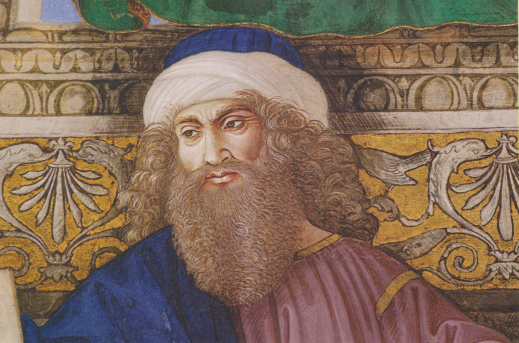 Il profeta Baruc
Il profeta Zaccaria
Ingresso di Gesù a Gerusalemme, unico affresco compiuto da Melozzo da Forlì sulle pareti sottostanti della Sagrestia.
San Giacomo Maggiore e il miracolo degli uccelli selvatici di Melozzo da Forlì e Marco Palmezzano nella Cappella Feo (1493-94) della Chiesa di San Biagio, Forlì. L'intera cappella fu distrutta, assieme alla chiesa, durante i bombardamenti del 1944
Melozzo da Forlì, San Marco papa (1470 ca.), tela; Roma, Basilica di San Marco Evangelista al Campidoglio
Melozzo da Forlì, Marco Palmezzano, Entrata di Gesù Cristo a Gerusalemme (part. Ritratto di Melozzo da Forlì), 1483 - 1484 ca., affresco; Loreto, Santuario della Santa Casa